Knelpunten en bedenkingen bij het nieuwe re-integratietraject
Valérie Vervliet & Anne Van Regenmortel
16 november 2017
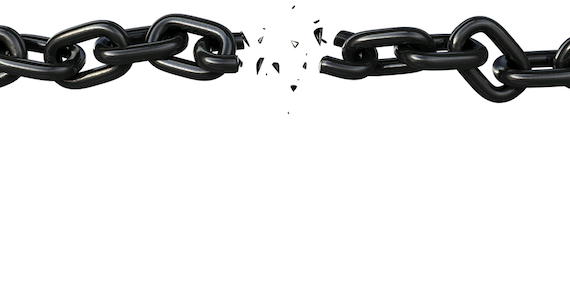 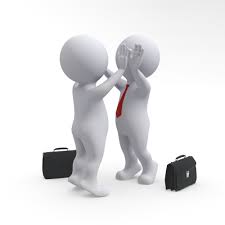 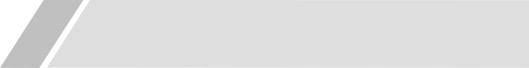 Re-integratie van werknemers
Re-integratietraject
Re-integratiebeoordeling  
arbeidsgeneesheer
Re-integratieplan
Stap 2
Stap 4
Stap 1
Stap 3
Stap 5
Re-integratieoverleg
Uitvoering/opvolging
Re-integratieplan
Instroom in re-integratietraject
2
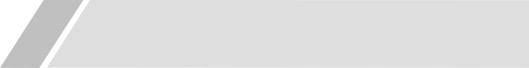 Re-integratie van werknemers
Opstarten traject
Opstart re-integratietraject 
Adviserend arts ziekenfonds na 2 maanden (vragenlijst):
Indien WN: traject bij PA-AG 
Indien geen WN: traject bij adviserend arts 
= traject gericht op sociaalprofessionele re-integratie 
Na afloop re-integratietraject WN: traject sociaalprof. re-integratie mogelijk
=> KB 8 november 2016 

Werknemer/BA ongeacht duur arbeidsongeschiktheid 
Werkgever ten vroegste na 4 maanden arbeidsongeschiktheid
vanaf 1/1/2017: WN arbeidsongeschikt sinds 1/1/2016
vanaf 1/1/2018: WN arbeidsongeschikt sinds vóór 1/1/2016
	=> KB 28 oktober 2016 (nu CODEX Welzijn op het Werk, boek I.4)

DOEL re-integratietraject = re-integratie WN via aangepast/ander werk
		               ≠ beëindiging arb.ovk. via medische overmacht

Aanpassing werkpost/werk ook mogelijk buiten re-integratietraject
bv. na spontane raadpleging of voor werkhervatting
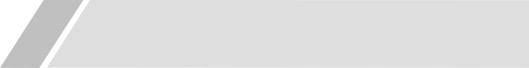 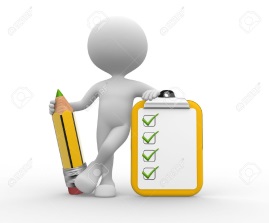 Re-integratie van werknemers 
Re-integratiebeoordeling PA-AG
Re-integratie is (nog) niet opportuun
TRAJECT E
Tijdelijk ongeschikt voor 
overeengekomen werk
Definitief ongeschikt voor overeengekomen werk
Wel ander/ aangepast werk mogelijk
TRAJECT C
Geen ander/ aangepast werk mogelijk
TRAJECT D
Wel ander/ aangepast werk mogelijk
TRAJECT A
Geen ander/ aangepast werk mogelijk
TRAJECT B
Beroepsprocedure mogelijk
4
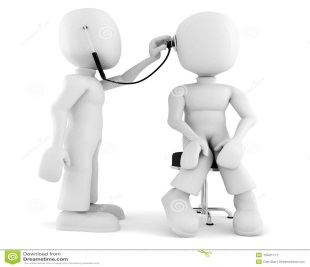 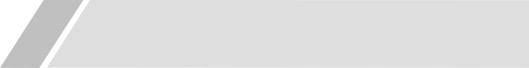 Re-integratie van werknemers
Re-integratiebeoordeling PA-AG
Re-integratiebeoordeling door PA-AG
Overleg BA/adviserend arts
Onderzoek werkpost 
aanpassingen oorspronkelijke werkpost
aanpassingen ander/aangepast werk
Overleg andere PA
Overleg andere personen die kunnen bijdragen tot succesvolle re-integratie
NIET: HR (wel in fase van overleg met WG)
WEL: disability case managers MAAR ook buiten onderneming (bv. VDAB/GTB – cfr. VOP)

Re-integratiebeoordeling 
= voornamelijk medische beoordeling van geschiktheid WN 
≠ concrete mogelijkheden ander/aangepast werk bij de WG  
	- taak WG bij bekijken concreet re-integratieplan NA re-integratiebeoordeling
	- definitieve ongeschiktheid zonder aangepast/ander werk = einde re-	integratietraject = mogelijkheid tot medische overmacht zonder 	verantwoordelijkheid WG
	- cfr. doel re-integratietraject 
	- quid verplichting tot ‘redelijke aanpassingen’?
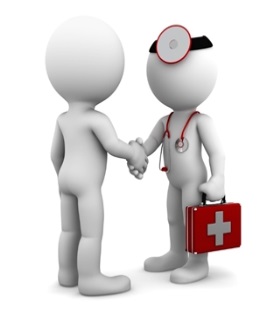 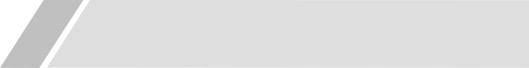 Re-integratie van werknemers 
“zonder arbeidsongeschiktheid”
Quid wanneer WN definitief ongeschikt is voor overeenkomen werk na definitieve beslissing PA-AG? 

Wanneer? 
periodiek gezondheidstoezicht 
onderzoek bij werkhervatting
spontane raadpleging
 KB 30 januari 2017 (BS 6/5/2017) – CODEX, boek I.4

Instappen in re-integratietraject mogelijk (geen nieuwe re-integratiebeoordeling nodig)
INDIEN duidelijke vermeldingen op formulier gezondheidsbeoordeling: definitief ongeschikt voor overeengekomen werk + is aangepast/ander werk mogelijk of niet?
Zo niet: geen medische overmacht mogelijk (cfr. art. 34 Arbeidsovereenkomstenwet)
Aanpassing formulier gezondheidsbeoordeling wenselijk
6
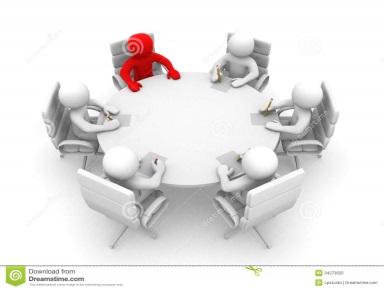 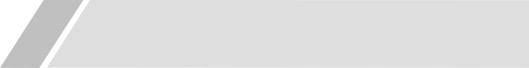 Re-integratie van werknemers
Re-integratiebeleid
Belang van het collectief re-integratiebeleid
Ontwikkelen globaal kader re-integratie
Comité PBW: sociaal overleg
Mogelijkheden voor aangepast/ander werk of aanpassing werkposten
Evaluatie re-integratiebeleid

Quid bestaan collectief beleid? 
Hoe gebeurt het in KMO’s? Cascade
Belang en inhoud evaluatie re-integratiebeleid
ruimer dan alleen re-integratietraject 
aanpassen beleid in functie van evaluatie
Functies en jobs her-denken
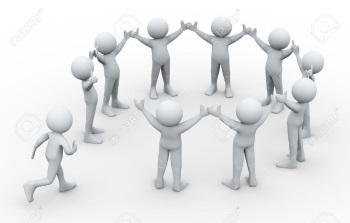 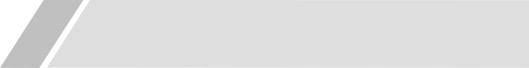 Re-integratie van werknemers
Bedenkingen en vragen
Succesvolle re-integratie veronderstelt een mentaliteitsverandering 
en anders denken over werk en (on)geschiktheid
=> WERKT HET ECHT? 

Bedenkingen en vragen
Opstart traject door WN => reactie adviserend arts? 
Communicatie tussen actoren?
Begripsverwarring: arbeidsongeschiktheid versus ongeschiktheid voor overeengekomen werk 
Vaststellingen: veel aanvragen van WN 
MAAR veel definitieve ongeschiktheid voor overeengekomen werk (D-beslissing)
+ weinig beroepsprocedures  
D-beslissingen = einde traject: quid rol WG? 
Quid medische overmacht? Duidelijkheid versus misbruik?
Quid nieuwe instroom na 1/1/18?
Quid andere vormen van re-integratie buiten traject? Bezoek voorafgaand aan de werkhervatting enz.
Problematiek voor KMO’s

=> Brengt EVALUATIE antwoorden en oplossingen?
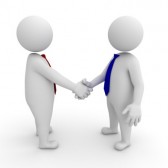 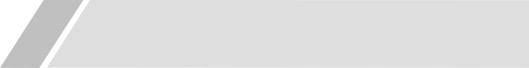 Re-integratie van werknemers
Interferentie met discriminatiewetgeving
Nieuw artikel 34 Arbeidsovereenkomstenwet
“De arbeidsongeschiktheid ten gevolge van ziekte of ongeval, waardoor het voor de werknemer definitief onmogelijk wordt om het overeengekomen werk te verrichten, kan slechts een einde maken aan de arbeidsovereenkomst wegens overmacht nadat het re-integratietraject van de werknemer die het overeengekomen werk definitief niet kan uitoefenen, vastgesteld krachtens de wet van 4 augustus 1996 betreffende het welzijn van de werknemers bij de uitvoering van hun werk, is beëindigd”	
 re-integratietraject is beëindigd in 3 situaties (art. I.4.-76 Codex):
	1. beslissing PA-AG tot afwezigheid aangepast of ander werk en 	beroepsmogelijkheden zijn uitgeput
	2. na bezorgen aan PA-AG van het verslag waarin WG motiveert dat geen re-	integratieplan kan worden opgemaakt omdat het technisch of objectief onmogelijk 	is of om gegronde redenen redelijkerwijze niet kan worden geëist
	3. na bezorgen aan PA-AG van het re-integratieplan waarmee WN niet heeft 	ingestemd
beëindiging op basis van overmacht doet geen afbreuk aan recht de arbeidsovereenkomst te beëindigen mits naleving van opzeggingstermijn en opzeggingsvergoeding	
wilde hiermee concrete invulling geven aan de Europese rechtspraak die zich ten aanzien van discriminatie op basis van handicap heeft ontwikkeld
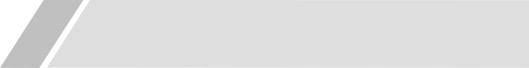 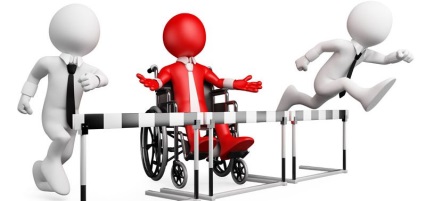 Re-integratie van werknemers
Interferentie met discriminatiewetgeving
Begrip “handicap”

= “gezondheidstoestand die voortvloeit uit een door een arts gediagnosticeerde geneeslijke of ongeneeslijke ziekte, wanneer die ziekte leidt tot een beperking die onder meer het gevolg is van lichamelijke, geestelijke of psychologische aandoeningen die in wisselwerking met diverse drempels de betrokkene kunnen beletten volledig, daadwerkelijk en op voet van gelijkheid met andere werknemers aan het beroepsleven deel te nemen en die beperking langdurig is” (arrest HvJ 11 april 2013 Ring and Skoubou Werge)
optie voor een ruime en sociale definitie
ook obesitas “kan” een handicap zijn (arrest HvJ 18 december 2014 Kaltoft)
gevolg: vele situaties van definitieve AO vormen “handicap”
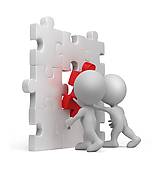 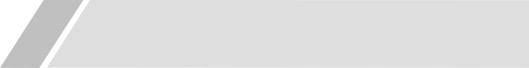 Re-integratie van werknemers
Interferentie met discriminatiewetgeving
Redelijke aanpassingsplicht 

WG verplicht “redelijke aanpassingen” door te voeren, met name:
	“passende maatregelen die in een concrete situatie en naargelang de 	behoefte worden getroffen om een persoon met een handicap in staat te 	stellen toegang te hebben tot, deel te nemen aan en vooruit te komen 	in de aangelegenheden waarop deze wet van toepassing is, tenzij deze 	maatregelen een onevenredige belasting vormen voor de persoon die deze 	maatregelen moet treffen”
Weigeren “redelijke aanpassingen” door te voeren = discriminatie
belangrijke taak voor rechters bij invulling plicht
weinig duidelijke criteria
	zie bv. Arbh. Antwerpen 12 mei 2009  Arbh. Luik 12 oktober 2017
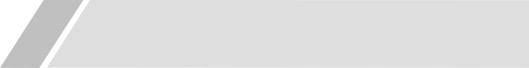 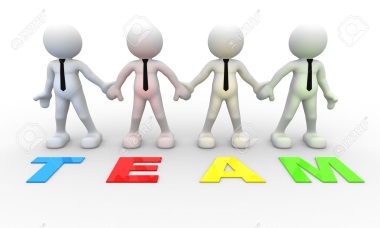 Re-integratie van werknemers
Interferentie met discriminatiewetgeving
Wezenlijke en bepalende beroepsvereiste

enige rechtvaardigingsgrond
	= een bepaald kenmerk dat verband houdt met de handicap en dat vanwege 	de aard van de betrokken specifieke beroepsactiviteiten of de context waarin 	deze worden uitgevoerd, wezenlijk en bepalend zijn
	 enkel voor beroepsvereisten die duidelijk noodzakelijk zijn om de 	concrete beroepsactiviteiten, die door een werknemer worden of zullen 	worden verricht, uit te oefenen

bovendien evenredigheidstoets: moet berusten op een legitieme doelstelling en evenredig zijn t.a.v. deze doelstelling
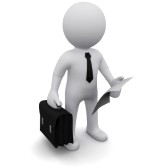 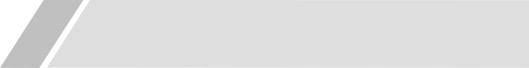 Re-integratie van werknemers
Interferentie met discriminatiewetgeving
Interferentie met huidige re-integratieregeling

discussie mogelijk omtrent “redelijke aanpassingen”

discussie mogelijk omtrent verweer werkgever omtrent “technische of objectieve onmogelijkheid” om re-integratieplan op te maken of feit dat dit “om gegronde redenen redelijkerwijze” van de WG niet kan worden gevraagd

discussie mogelijk omtrent legitimiteit beslissing PA-AG	waarbij deze oordeelt dat WN definitief ongeschikt is om overeengekomen werk te hervatten en niet in staat is om bij de werkgever enig aangepast of ander werk uit te voeren

Quid rechtsgeldigheid van figuur van medische overmacht an sich?
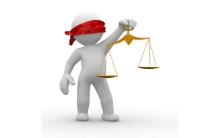 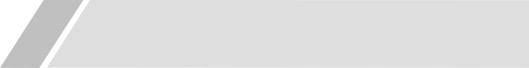 Re-integratie van werknemers
Sanctionering
Strafsancties
Artikel 127 Sociaal Strafwetboek
Viseert elke inbreuk op welzijnsreglementering
Enkel “WG, aangestelde of lasthebber” strafbaar
Sanctie niveau 3 of 4 indien ze gezondheidsschade of een AO tot gevolg hebben gehad

Arbeidsrechtelijke sancties
Gedwongen uitvoering
Gerechtelijke ontbinding
Ontslag
(uitzonderlijk) ontslag om dringende reden
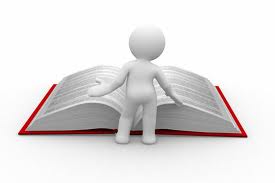 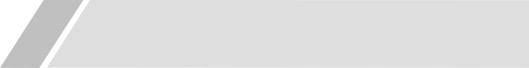 Re-integratie van werknemers
Sanctionering
Tuchtrechtelijke sancties
op te nemen in arbeidsreglement
behoort tot discretionaire bevoegdheid van de werkgever


Specifieke sancties in welzijnsreglementering
WN’s die zich onttrekken aan verplichte preventieve medische onderzoeken mogen door de WG’s niet aan het werk worden gesteld of gehouden (art. I.4.-12 Codex)
Preventieve medische onderzoeken omvatten ook “re-integratiebeoordeling van een werknemer die het overeengekomen werk tijdelijk of definitief niet kan uitoefenen”
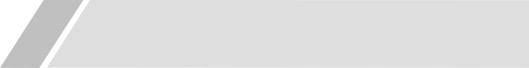 Bedankt !!!
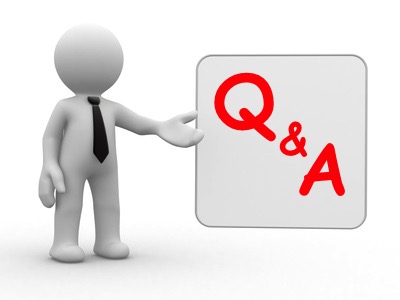 valerie.vervliet@uantwerpen.be 

anne.vanregenmortel@uantwerpen.be
16